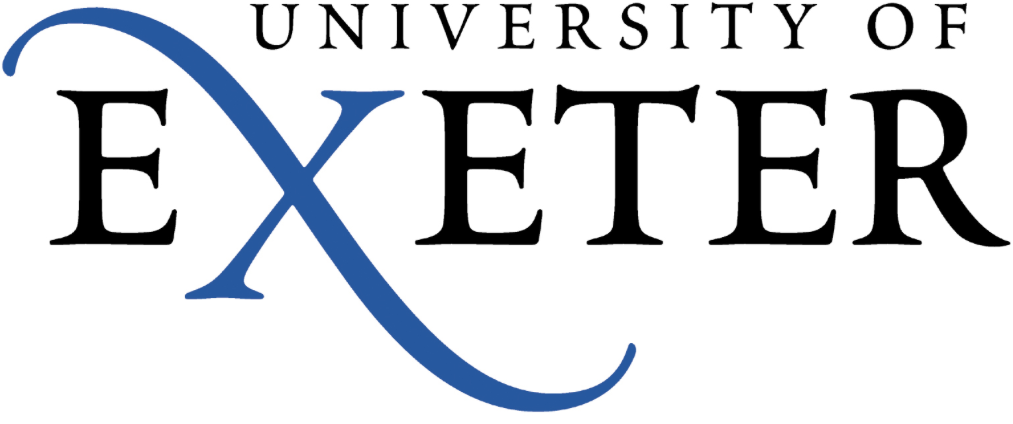 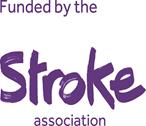 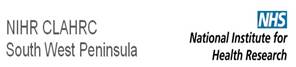 Development and Evaluation of a Group-Based Singing Intervention for People with Aphasia (the “SPA” trial)
raff calitri, Mary carter, sarah G. dean, rod S. taylor, fiona warren, anne spencer, jane adamsoN, paolo landa, chris code, Mark tarrant
The National Institute for Health Research (NIHR) Collaboration for Leadership in Applied Health Research and Care South West Peninsula at the Royal Devon and Exeter NHS Foundation Trust 
also supported this work but views expressed are those of the author(s) and not necessarily those of the NHS, the NIHR or the Department of Health.
Acknowledgements
The Stroke Association (TSA 2016/04)
Plymouth Music Zone (PMZ)
La La Choirs
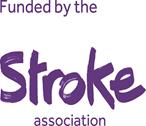 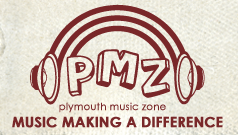 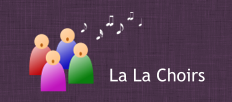 Aphasia after stroke
152,000 people affected by stroke each year in UK; 33% have aphasia
Around 6,000 people in Devon
 Language disorder impacting gesture, reading/writing, expression, comprehension
 Psychosocial ill-health
Loss of connections: social participation, isolation, confidence, depression
 Improvements in language don’t always translate to improvements in psychosocial health
 Lack of opportunities for PWA – lack of confidence can make these inaccessible
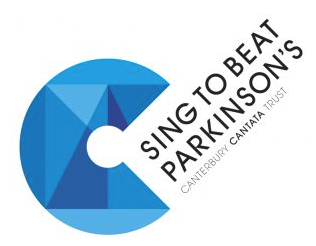 Arts and health
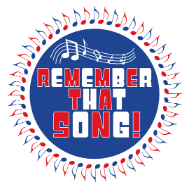 Increasing number of singing groups for people with long-term conditions
E.g., Parkinson’s, dementia
 Reflects growing interest in “arts-for-health”
 And more general move towards group-based treatment
Limited evidence for effectiveness or cost-effectiveness
BUT, group-based social connections recognised as important
The group as part of “the cure”
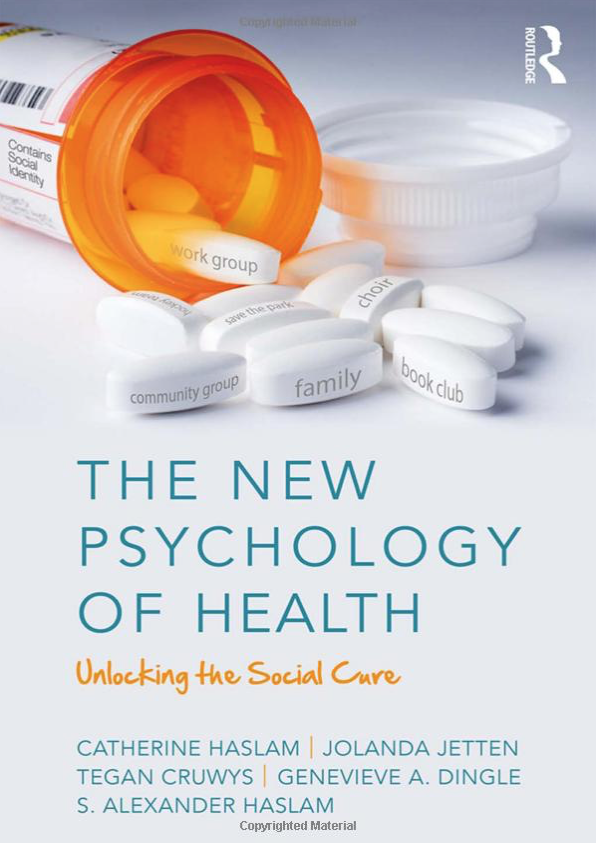 Singing for People with Aphasia
PenCLAHRC research-prioritisation process
 Patient-generated question: “Might group singing improve the health of PWA?”
 The journey to funding:
Project team
PPI & PenCLAHRC SSU group
Stakeholder meetings (SLTs, aphasia experts)
Failed funding bids! 
Development study 
August 2016: funding from Stroke Association
Project started April 2017
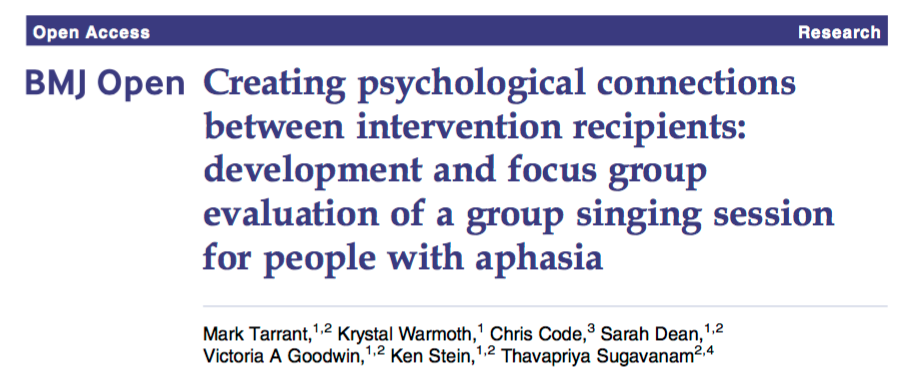 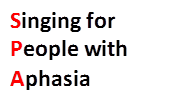 The SPA trial
Pilot randomised controlled trial of a group singing intervention to improve wellbeing
 SPA aims to improve psychosocial health of people with post-stroke aphasia
And explores possible change/improvement in communication
 This pilot study assesses the feasibility of conducting a definitive RCT and aims to inform its design
Is SPA feasible and acceptable to participants?
Can we recruit and retain participants?
Can we collect outcome measures at different assessment points?
How well can the intervention be delivered in different locations, with different groups?
What are the likely mechanisms of action underpinning the intervention?
 
ClinicalTrials.gov NCT03076736
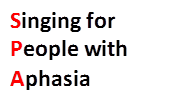 The SPA trial: Design
2-group, assessor-blinded, randomised controlled external pilot trial with parallel mixed methods process evaluation and economic evaluation
 Individual randomisation, 1:1, to SPA or control
 Control: Resource booklet only
Living with aphasia; community opportunities
 SPA: 10-week singing programme and resource booklet 
 Target sample size: 48 (24 per arm)
 Three cohorts – Newton Abbot, Plymouth, Exeter
 3-mth & 6-mth follow up
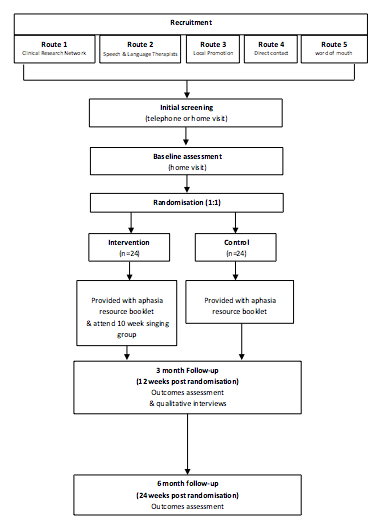 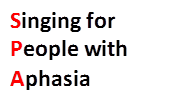 The SPA trial: Intervention development
Co-created with partners (health researchers, stroke survivors, singing facilitators, PMZ, SLTs) 
Participatory design
 SPA combines group singing with behaviour change techniques to support psychosocial skills 
 Information-Motivation-Behavioural skills model of health behaviour change to support individuals in (re-)developing social skills and confidence needed to improve psychosocial outcomes (Fisher et al., 2003)
E.g., Information about benefits of participating; providing positive feedback; self-monitoring
 Development study informed techniques for building group dynamic (“group cohesiveness”)
Using collective language; formulating group norms; goal setting; group name; singing “champion”
See also MAGI framework*
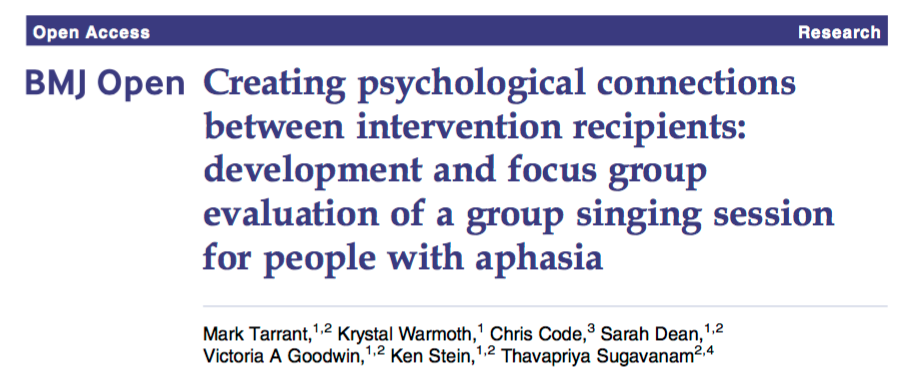 *Borek A, Smith JR, Greaves CJ, Gillison F, Tarrant M, Morgan-Trimmer S, McCabe R, Abraham C. Developing and applying a framework to identify and understand “Mechanisms of Action in 
Group-based Interventions” (MAGI): A mixed-methods study. Efficacy & Mechanism Evaluation, in press.
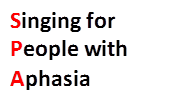 The SPA trial: Recruitment
Inclusion criteria: 
Aphasia diagnosis after a stroke (referring clinician; trial SLT; medical records) 
Willing to be randomised
Pre-stroke conversational English
Capacity to consent
 Exclusion criteria:
<18 years 
Currently engaged in SLT programme
Intending to relocate outside the geographical region
Participating in another group intervention study / attending another singing group
 Recruitment supported by: CRN, local SLTs, advertising, media, word of mouth
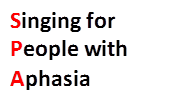 The SPA trial: Outcome assessments
Outcome measures (baseline, 3-month, 6-month)
 SAQOL-39: 39-item health-related quality of life (stroke and aphasia)1,2,3
 mRNL (modified Reintegration to Normal Living): 11-item measure of social participation1,2,3
 ICECAP-A: 5-item measure of capability (economic evaluation) 1,2,3
 EQ-5D-5L: 6-item measure of health-related QoL (cost utility analysis) 1,2,3
 COAST (Communication Outcome After STroke): 20-item measure of communication1,3
 Very Short Version of the MAT: diagnostic tool to identify aphasia type1,3
 Service Receipt Inventory: types and amount of use of health and social care resources1,3
 CarerQoL-7D (Care related Quality of Life): 7-item measure of impact of providing care1,3
 Adverse incidents2,3
1 baseline; 2 3-mths; 3 6-mths
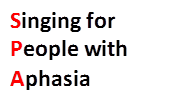 The SPA trial: Current status
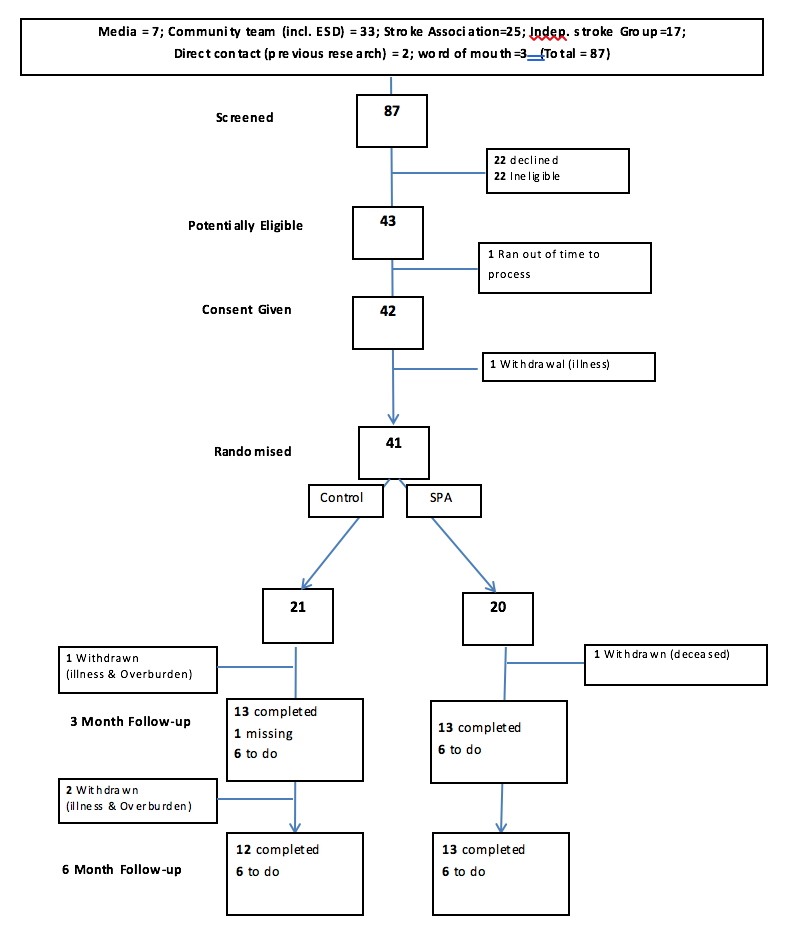 Cohort 1 finished
 Cohort 2 finished 
 Cohort 3 in 3mth follow-up
 
 Recruitment challenges
Under-recruited (N=41) but retention is high and sufficient for sample size calculations for definitive RCT
Retention: 38/41 (93%); very few drop-outs or loss to follow up so far
See our poster today for more
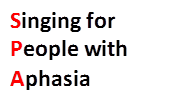 The SPA trial: Current status
Early process evaluation work indicates groups are bonding as anticipated
 Video analysis of group cohesiveness across the singing programme
 Interviews with Ps support this:
Feelings of affinity; enjoying doing things with others
 Indicates the basis for delivery of key behaviour change mechanisms
 Towards a model for delivering group-based interventions
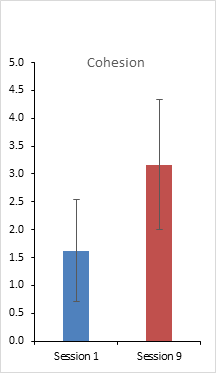 Thank you
Mark Tarrant (m.tarrant@exeter.ac.uk)
Project webpage: http://clahrc-peninsula.nihr.ac.uk/research/group-singing-for-aphasia
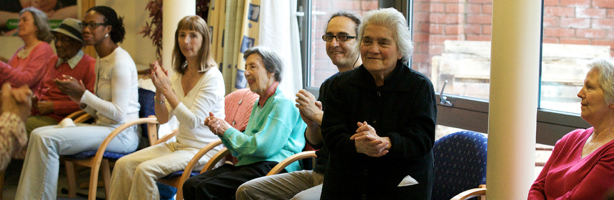